ВНУТРЕННЕЕ  ЭЛЕКТРОСНАБЖЕНИЕ  ПРОМЫШЛЕННЫХ   И  ГРАЖДАНСКИХ ЗДАНИЙ
Компенсация  реактивной  мощности
2
Изучение этой темы базируется на знаниях, полученных при изучении таких дисциплин как 
«Электротехника», «Электрические машины», «Электрооборудование»
3
Давайте вспомним то, что Вы изучали на этих учебных  дисциплинах
4
Какие виды мощности Вы знаете ?
Какие электроприёмники имеют почти на 100% активную мощность?
Какие электроприёмники имеют значительную индуктивную составляющую в мощности?
На каком сопротивлении активная мощность равна полной?
Когда Cosφ  равен 1?
5
6.  Что такое коэффициент мощности  или  Cosφ ?
7.  Что такое активная мощность?
8.  Что такое реактивная мощность?
9.  Что такое полная мощность и как она определяется?
10. В чем измеряются активная, реактивная и полная мощности?
6
Векторные и временные диаграммы  различных видов нагрузки
7
Активная  нагрузка
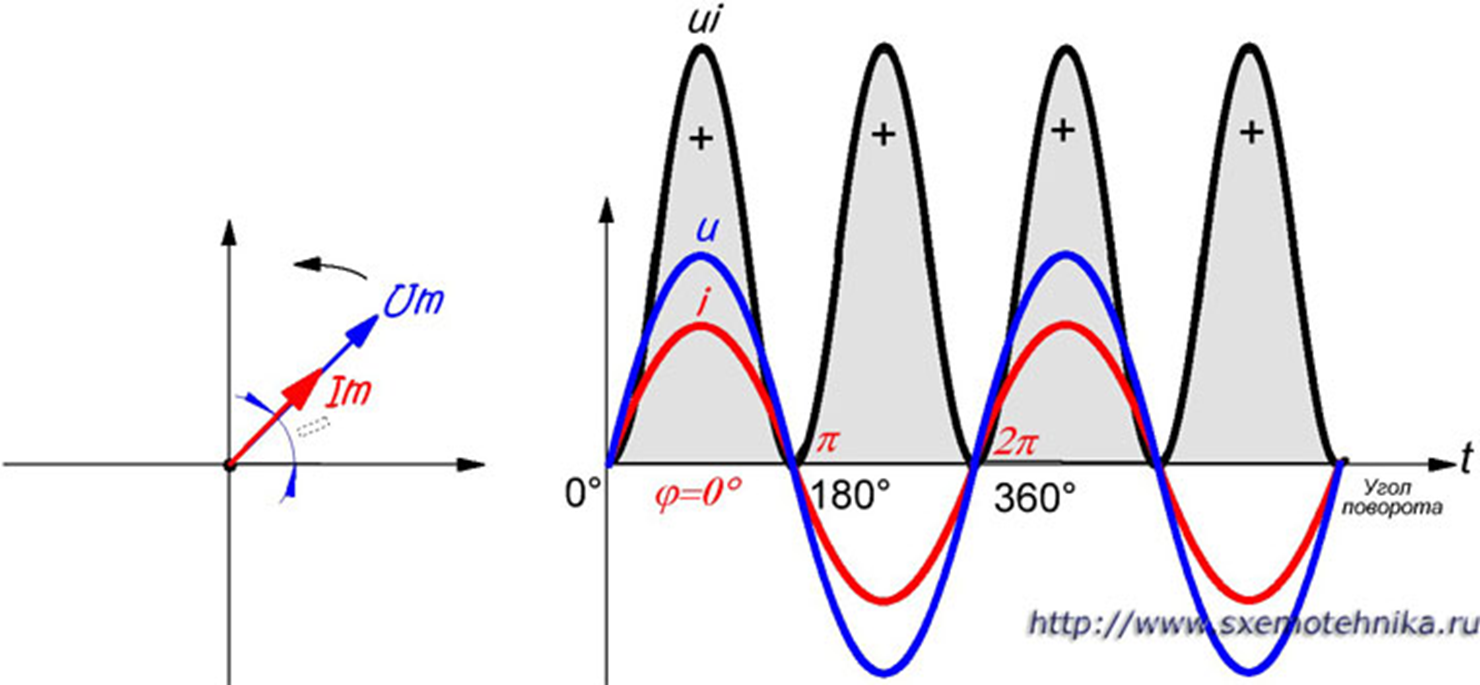 8
Реактивная  нагрузка
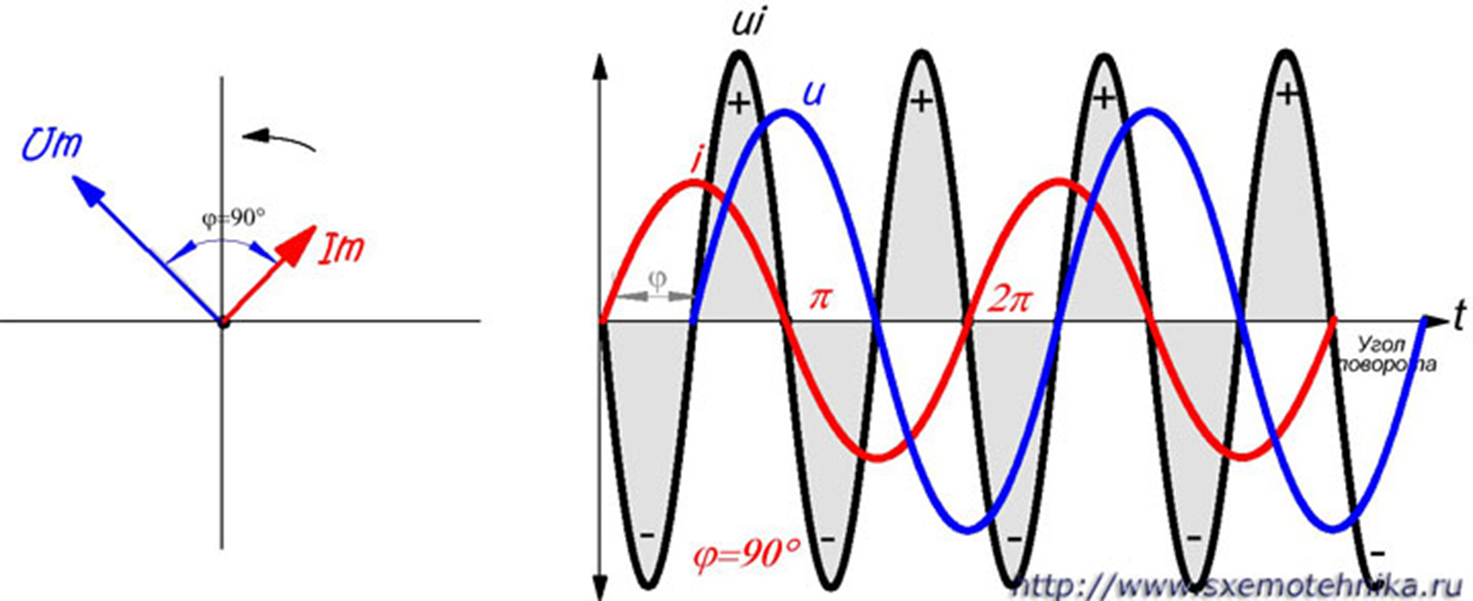 9
Потребители реактивной мощности
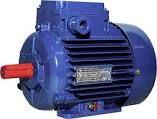 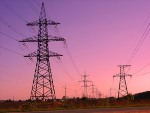 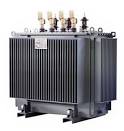 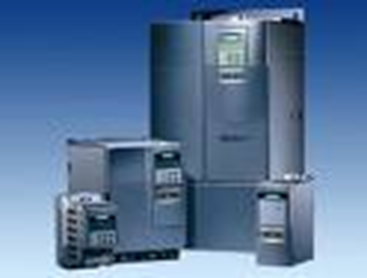 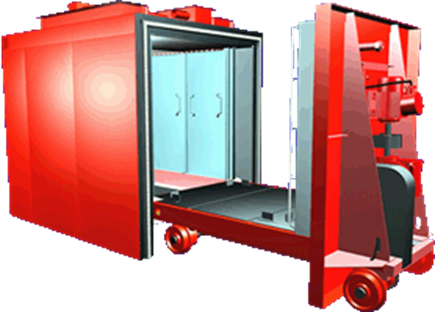 10
В конспект Вы запишете что понимается под компенсацией реактивной мощности:

Компенсация реактивной мощности это -  снижение реактивной мощности, циркулирующей между источниками тока и электроприемниками.
11
А теперь давайте мы с Вами посмотрим на треугольник мощностей
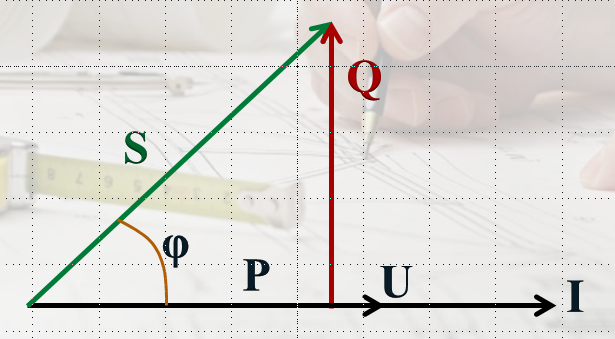 12
Давайте будем изменять реактивную мощность и наглядно увидим изменение Coφ
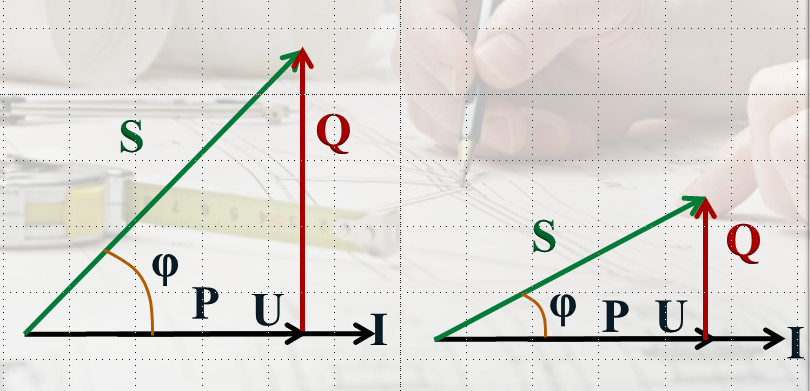 13
А теперь давайте подумаем – что даст нам уменьшение(компенсация) реактивной мощности?

1.Увеличение доли полезной активной мощности
2.Уменьшение сечений и стоимости кабелей, проводов и шинопроводов
3.Уменьшение потерь электроэнергии и снижение стоимости оплаты за неё
4.Уменьшение нагрузки на трансформаторы и продление срока их службы
14
Давайте посмотрим небольшой видеомонтаж, выполненный фирмой-изготовителем устройств для компенсации реактивной мощности.
 
Вам предлагается зафиксировать и потом сообщить о неточностях в тексте сопровождения или ошибках.
15
Теперь, когда Вы знаете зачем нужно компенсировать реактивную мощность надо выяснить – а как это сделать?

Подсказка: надо, что бы в сети появился не потребитель, а источник реактивной мощности!
16
Попробуйте предложить промышленный способ компенсации реактивной мощности
17
Конденсаторные установки
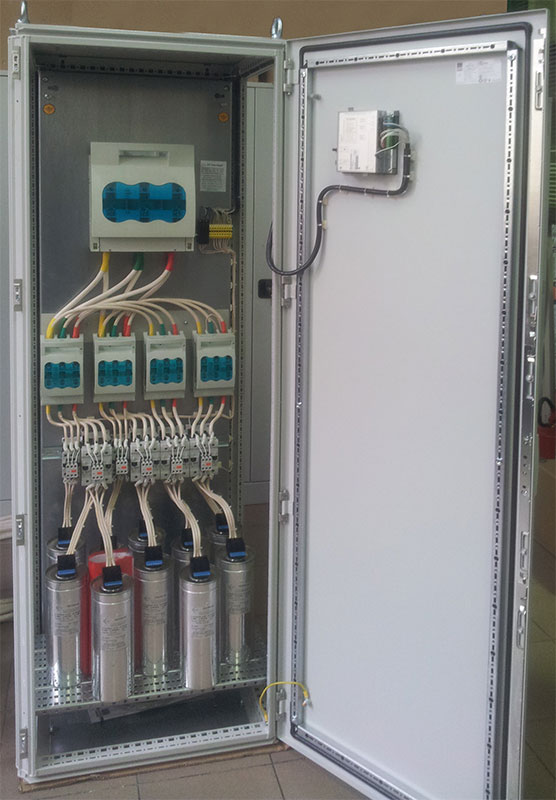 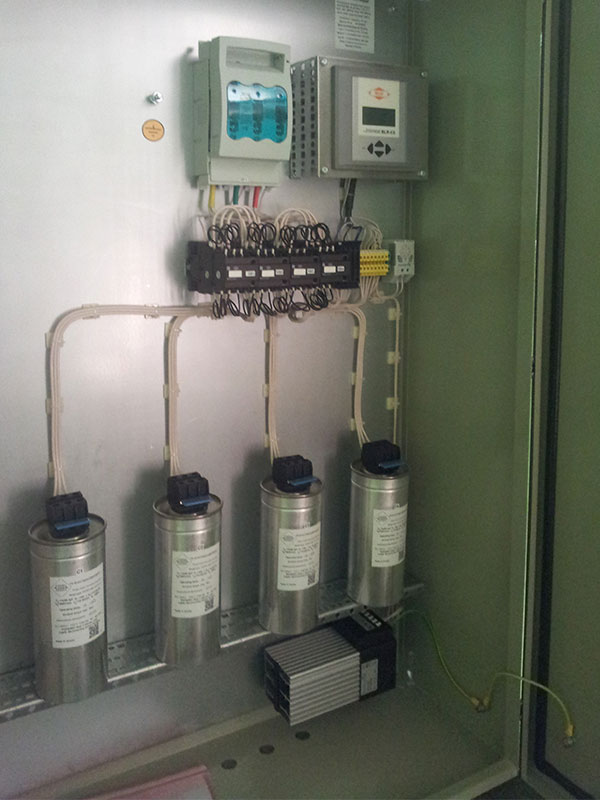 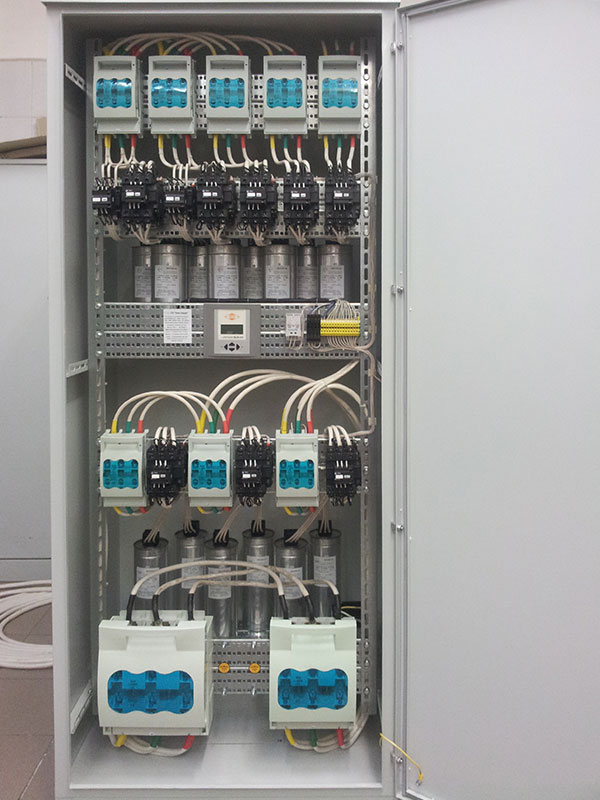 18
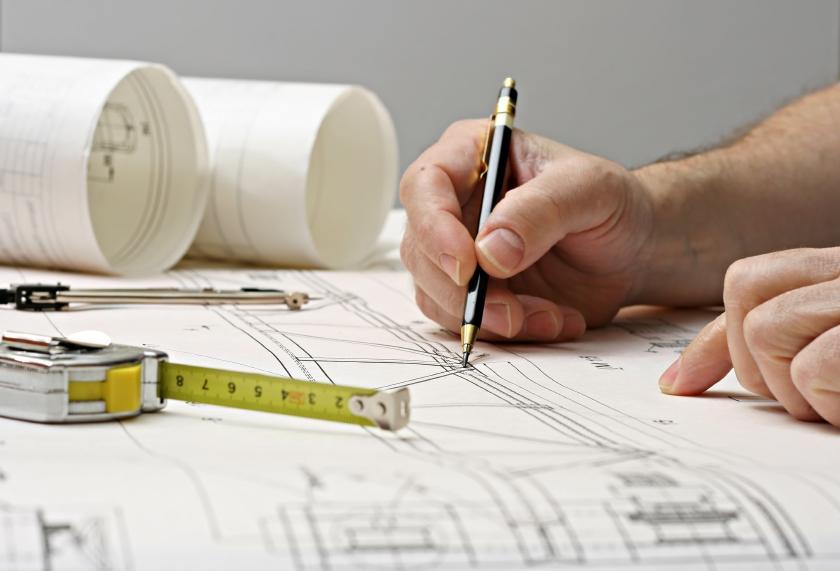 Ну, а теперь давайте научимся рассчитывать мощность конденсаторных установок
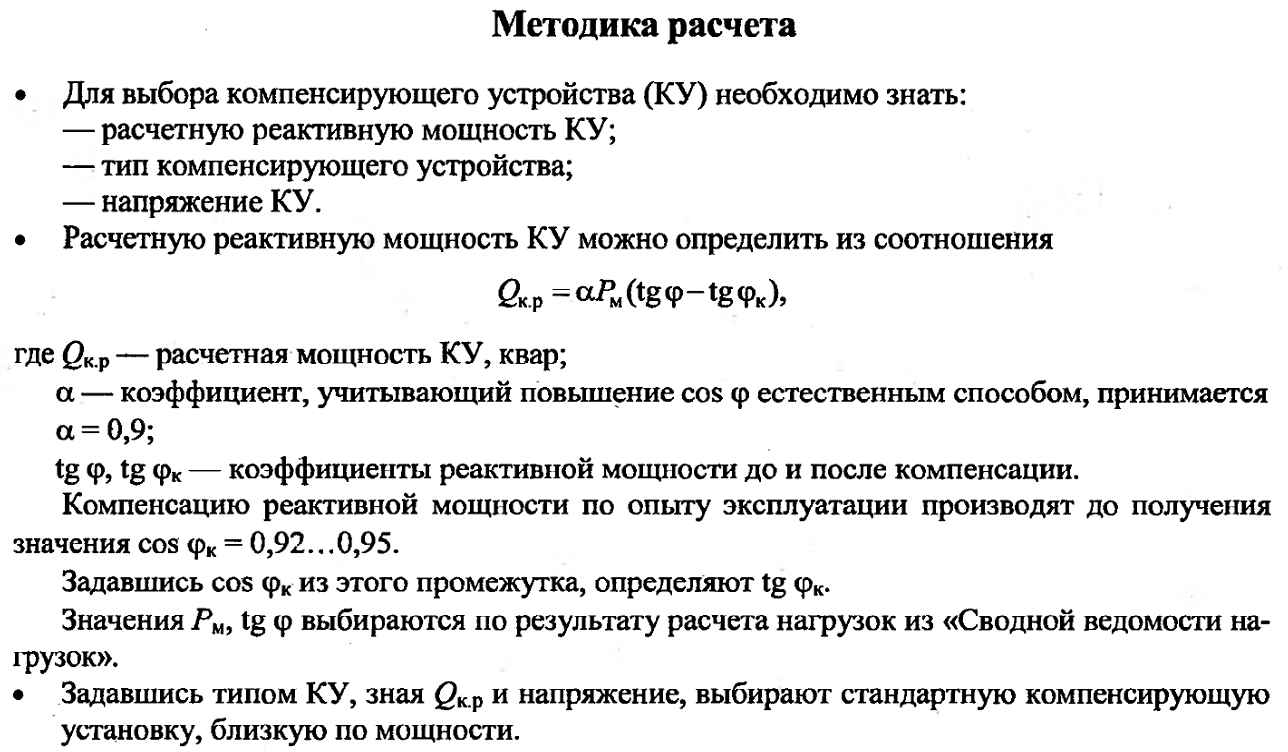 Способ  расчета мощности компенсирующей установки
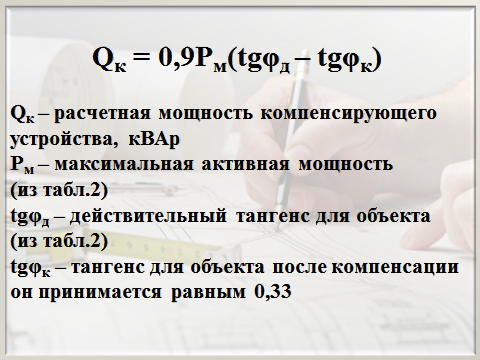 20
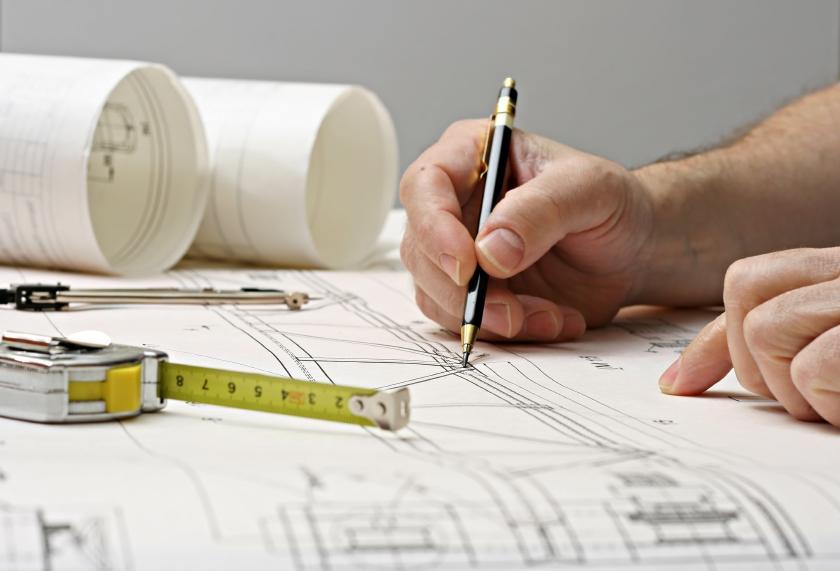 Пример расчета и выбора конденсаторной установки:

Исходные данные:
Рм = 73,5 кВт  	tgφд = 0,76		 tgφк = 0,33


Подставим эти значения в формулу для расчета мощности конденсаторной установки:
Qк = 0,9Рм(tgφд – tgφк) = 0,9∙73,5(0,76 – 0,33) =
28,4кВАр

Теперь нужно подобрать стандартную конденсаторную установку нужной мощности
А теперь по расчетной мощности мы с вами научимся выбирать конденсаторные установки.

Для этого вам нужно открыть в рабочих папках каталог конденсаторных установок на страницах 13-16.
22
Давайте узнаем что означают элементы маркировки конденсаторных установок:
Например, установка 
УКМ 58-0,4-40-5-У1
У – установка
К – конденсаторная
М – регулируемая
58 – номер разработки
0,4 – номинальное напряжение
40 – мощность установки, кВАр
5 – мощность регулируемой ступени
У1 – климатическое исполнение
23
Варианты для выполнения практического задания


Каждой подгруппе нужно рассчитать мощность и подобрать конденсаторную установку в соответствии с приведёнными данными
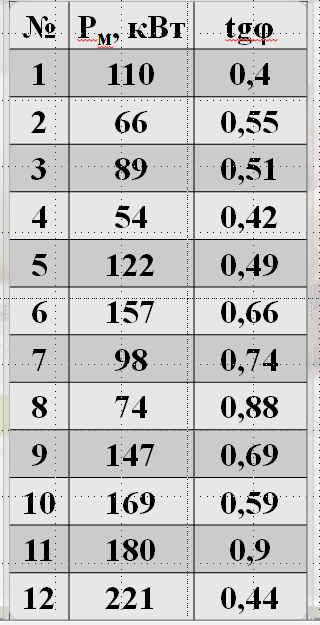 24
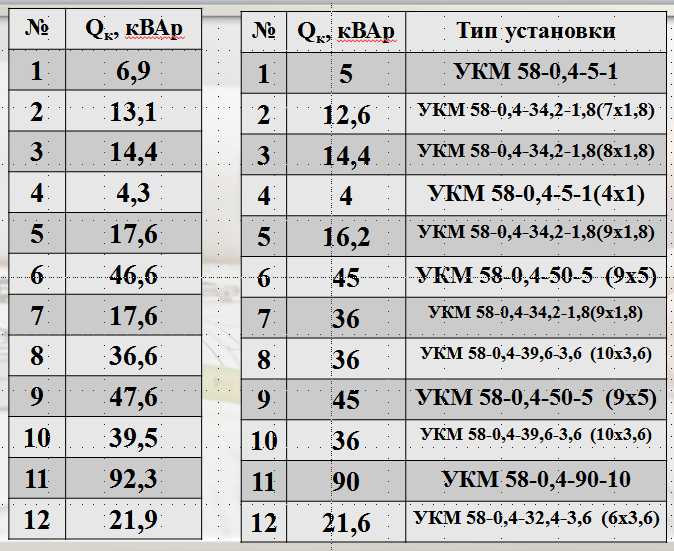 Результаты выполнения практического задания

Как Вы считаете, 
все варианты выполнены правильно?
Нет ли у Вас замечаний?
25
Виды и способы компенсации реактивной мощности
26
Виды компенсации реактивной мощности

Индивидуальная или постоянная компенсация
Групповая компенсация
Централизованная компенсация
27
Кроме этого компенсация может быть естественной и искусственной. 
При естественной  компенсации выполняются:

1. Оптимизация и автоматизация технологических процессов предприятия;
2.Создание рациональной схемы электроснабжения;
3. Замена трансформаторов и другого электрооборудования старых конструкций на новые
4. применение СД вместо АД, когда это допустимо по ус­ловиям технологического процесса
28
При  искусственной компенсации используются:

1.Статические конденсаторы
2. Батареи статических конденсаторов (Конденсаторные установки)
3. Синхронные двигатели
4. Синхронные компенсаторы
29
Давайте подведём  итоги  занятия.
Узнаем, что Вы сегодня поняли и запомнили…
30
30
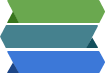 Домашнее  задание:
Подготовка
к практическому занятию